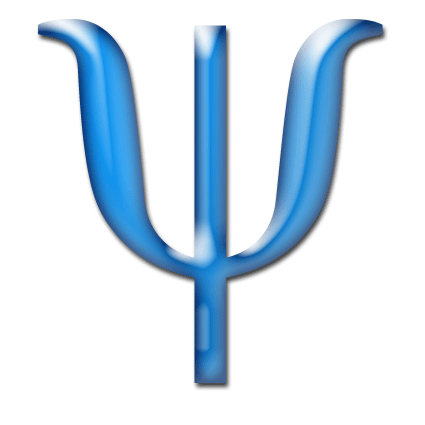 Әлеуметтік психология пәні, құрлымы және әдістері
Дайындаған: 
Намаз Арай
Баймуминова  Фатима
Психология          Психология – психика және оның қалыптасу және даму заңдылықтары туралы ғылым.Психикалық құбылыстарды 3 үлкен топқа жіктеуге болады:         Психикалық үрдістер – бұл объективтік шындықты субъективтік бейнелеудің әртүрлі формасы. Психикалық үрдістерді сонымен қатар психикалық функциялар деп атайды. Психикалық үрдістердің көмегімен қоршаған ортаны тану іске асады, білім мен дағдыны, оқыту мен іс-әрекетті меңгереді. Төмендегідей психикалық үрдістердің негізгі түрлері қарастырылады: түйсіктер, қабылдау, ес, елес, қиял, ойлау, сезім және эмоция, ерік.         Психикалық қасиеттер – бұл адамдардың бір-бірінен айырмашылығын білдіретін жеке тұлғаның дара психологиялық ерекшнліктері. Психикалық қасиеттерге темперамент, мінез, қабілеттілік жатады.         Психикалық жағдайлар (қалып) психикалық іс-әрекеттің уақытша дамуын сипаттайды. Оқыту мен іс-әрекеттің жемісті орындалуына ерекше ықпал ететін адамның ішкі дүниесінің саласы болып табылады.
Адамзат іс-әрекетінің нақты түрінің психологиялық проблемаларын зерттейтін психологияның салалары:
Еңбек психологиясы адамның еңбек іс-әрекетінің психологиялық ерекшеліктерін, еңбекті ғылыми (ЕҒҰ) ұйымдастырудың психологиялық астарларын зерттейді. Еңбек психологиясының міндетіне адамның кәсіби ерекшеліктерін, еңбек дағдыларын дамытудың заңдылытарын, өндірістік жағдайдың ықпалын анықтау жатады. Еңбек психологиясы бірнеше бөлімдерден тұрады: олар сонымен қатар өз бетінше дербес, бір-бірімен байланысты психология ғылымдарының салалары. Олар: инженерлік психология; авиация; космос психологиясы.       
  Жас психологиясы әр жастағы адамның психикалық дамуының заңдылықтарын, әртүрлі психикалық үрдістер мен қасиеттерінің қалыптасуын зерттейді. Жас психологиясы мынадай бөлімдерге бөлінеді: балалар психологиясы, жеткіншек психологиясы, жастық шақ психологиясы, ересектер психологиясы.

Спорт психологиясы спортшылардың жеке басы мен іс-әрекетінің психологиялық ерекшеліктерін, психологиялық даярлықтың шарттары мен тәсілдерін, спортшылардың жаттығуының және даярлығының психологиялық өлшемдерін, жарыстарды ұйымдастыру мен өткізуге байланысты психологиялық факторларды зерттейді.
Педагогикалық психологияның зерттеу пәні адамды оқыту мен тәрбиелеудің психологиялық заңдылықтарын зерттеу болып табылады. Педагогикалық психологияның бөлімдеріне немесе салаларына мыналар жатады: оқыту психологиясы; тәрбие психологиясы; ұстаз психологиясы мұғалім мен шәкірттердің арасындағы қарым-қатынасын, мұғалімге қойылатын талаптардың психологиялық мәселелерін зерттейді.
         Медициналық психология дәрігер қызметінің және ауру мінез-құлқының психологиялық мәселелерін зерттейді. Ол нейропсихологияға, психофармокологияға, психотерапияға, психопрофилактика мен психогигиенаға бөлінеді. 
        Әскери психология соғыс іс-әрекеттері жағдайында адамның мінез-құлқын, бастықтар мен қармағындағылардың өзара қарым-қатынастарының психологиялық жағын, психологиялық насихаттың және қарсы насихаттың әдістерін, әскери техниканың басқарудың психологиялық проблемаларын зерттейді және т.б.
Заң психологиясы заң жүйесін іске асырумен байланысты психологиялық мәселелерді қарастырады. Ол сот психологиясы, криминалді психология, пенитенциарлық немесе еңбекпен түзеу психологиясы. Сот психологиясы тергеу үрдісіне қатысушылардың мінез-құлқының психологиялық ерекшеліктерін зерттеумен айналысады; криминалді психология мінез-құлықтың психологиялық проблемаларын және қылмыскер тұлғасын қалыптастыру мен қылмыстың себептерін анықтайтын саласын айтады; пенитенциарлық немесе еңбекпен түзеу психологиясы еңбекпен түзеу колониясында ұсталғандардың психологиясы, сендіру және көндіру әдістері арқылы тәрбиенің психологиялық проблемалары және т.б.
  Салыстырмалы психология жануарлардың психикасын зерттейтін психологияның саласы.
Әлеуметтік психология әртүрлі әлеуметтік қауымдастықтардың психологиялық ерекшеліктерін, топтар мен ұжымдардағы адамдардың өзара қарым-қатынастарын, ондағы жеке тұлғалардың жағдайын зерттейді
Әлеуметтік психология
социология (әлеуметтану)
психология (жантану)
Әлеуметтік психологияның 
 20-ғ. Басынан өз бетінше дербес ғылым ретінде қалыптасуда. Әлеуметтану ғылымы әлеуметтік психологиясын өзінің бір тармағы деп есептесе, екінші жағынан ол психология ғылымының бір саласы деп есептелінеді.
Әлеуметтік психология 
 Психология мен әлеуметтанудың қойнауынан дамып, жеке пәнге айналуына байланысты. 
Негізінде қоғамдық өмірдегі көптеген құбылыстарды зерттеу екі ғылымның да психология мен әлеуметану ғылымдарының жетістіктерін пайдаланғанда жемісті болуы мүмкін.
Біріншіден Қоғамдық заңдылықтар, адамдар іс-әрекеті, адамдардың мінез-құлқы, психологиялық ерекшеліктеріне байланысты болса,
Екіншіден  адамдардың қарым-қатынасында, іс-әрекетінің барысында ерекше байланыс, өзара әсерлесу, ерекше қарым-қатынас типтері пайда болады, ал оларды талдау психология білімінің жүйесін білмейінше, мүмкін емесі анық.
Әлеуметтік психологияның жеке тұлға психологиясымен де түйісетін жерлері бар.
Әлеуметтік психологияның дербес ғылым ретінде пайда болуы 1908 жыл деп санайды
20 ғ. басында  зерттеушілер көбіне қоғамдық көпшіліктік психологияны зерттеуге көңіл бөлсе, ғасырдың орта шегіне таман, негізінен, шағын топтар, адамдардың әлеуметтік бағдары, топтарға әсер ету тәсілдері және әр түрлі адамаралық қатынастарға үңіле бастады.
Қазіргі уақытта адамның әлеуметтік мінез-құлқының жалпы теориясын құру проблемасы өте өзекті
Әлеуметтік психологияның пәні әр түрлі әлеуметтік топтарға кіріктірілген адамдардың қарым-қатынасының  заңдылықтарын және сол топтардың өзінің психологиялық сипаттамаларын зерттейтінғылым деген көзқарас басым.
Әлеуметтік психологияны зерттеушілердің міндеттері:
1. Шетелдік әлеутметтік психологияға талдау жасау, шетезерттеушілерінің тәжірибесін сол қалпында көшіріп алмай, біздің жағдайға қарай қарастыру.
2.  Әлеуметтік психолог этникасын мәселені еске ала отырып, бұл мәселені шешуде өз орнын алуға тырысу.
Жаңа әлеуметтік психология төмендегі міндеттерді алға қояды:
Өзгермелі дүниеде адамның рөлі мен орнын табу.
1.     Қазіргі социумдағы қатынас пен қарым-қатынастың көп түрлерін зерттеу.
2.   Мемлекет, саясат, экономика, қоғам негізінде әлеуметтік-психологиялық қатынастарды ұйымдастыру.
3.     Әлеуметтік қақтығыстар теорияларын жасау.
4.     Әлеуметтік психологияның диагностикалық теориялық негізін жасау.
Әлеуметтік психолог көпшілік көтерілістерді, кепілге алынғандарды шығаруға келіссөз жүргізуге көмек беруі тиіс.Әлеуметтік психологияның жеке ғылым болып бөлініп шығуы:
1.     Тілдің жетілуімен
2.    Этнография, антропология, археология аймақтарындағы маңызды фактілердің жиналуына
3.     Қалалардың дамуы мен өндіріс орындарының көбеюіне байланысты.
Бұл кезеңде өзіндік психикалық құбылыстар, халық рухы, топ мінез-құлқы, еліктеу, сену пайда болды.Оларды зерттеу үшін зерттеу әдістері жасалына бастады.
Бұл кезеңде ғалымдар әр түрлі  этнографиялық, тарихи, антропологиялық, тілдік материалдарды жинап, талдау мен ғана айналысты.Оларды эксперименталды тексеруден өткізбеді.Ағылшын антропологы Э.Тейлор алғашқы қауымдық мәдениет жайлы жұмысын аяқтады.Америка этнографы Л.Морган индустар тұрмысын зеттеді.Француз социологы және этнографы Л.Леви-Брюль алғашқы адамның ойлау ерекшеліктерін зерттеді.
Әлеуметтік психологияның
ата-анасы  психология мен әлеуметтану 
болды.
НАЗАРЛАРЫҢЫЗҒА РАХМЕТ!!!
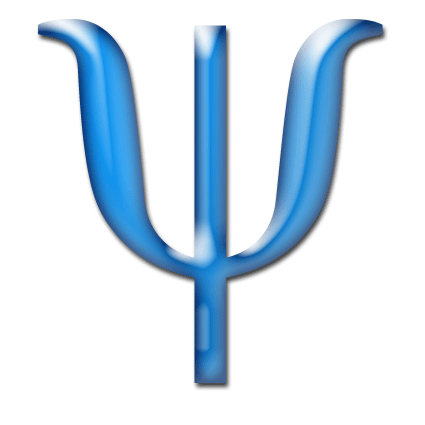